GÜZEL SANATLAR 
ve 
TASARIM FAKÜLTESİ
2024
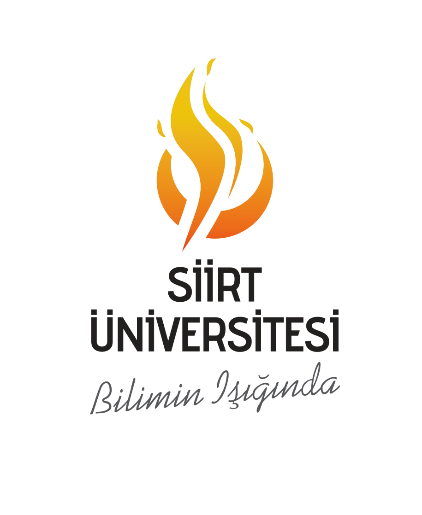 Akademik Durum
Yüksek Lisans Progamları
Lisans Progamları
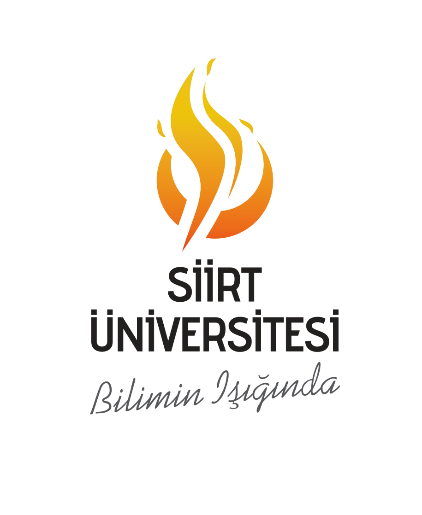 Akademik Personel Bilgileri
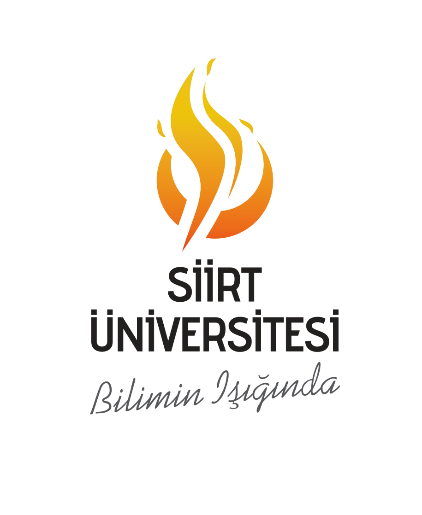 Akademik Personel Bilgileri
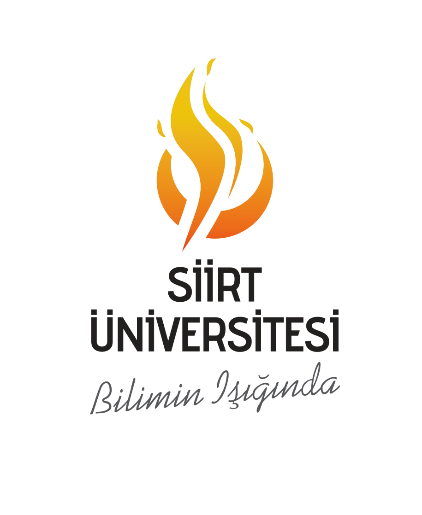 İdari Personel Bilgileri
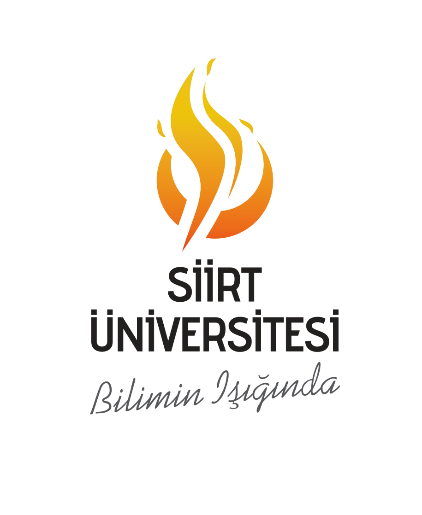 Öğrencilerimiz
Toplam öğrenci sayısı: 340
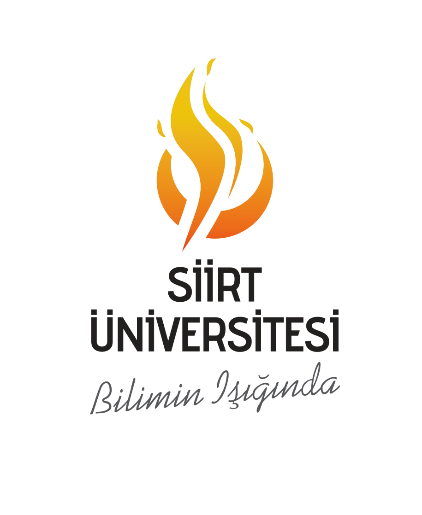 Mezun Öğrencilerimiz
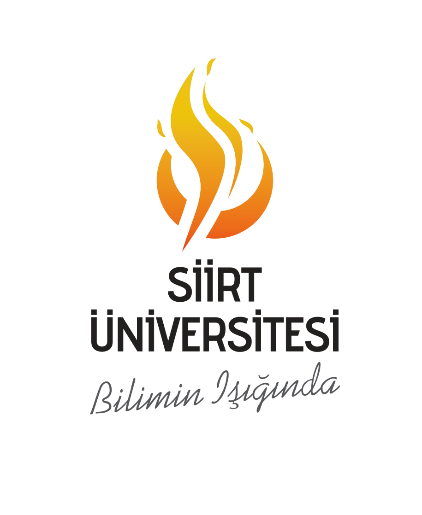 Akademik Yayınlar (Makale)
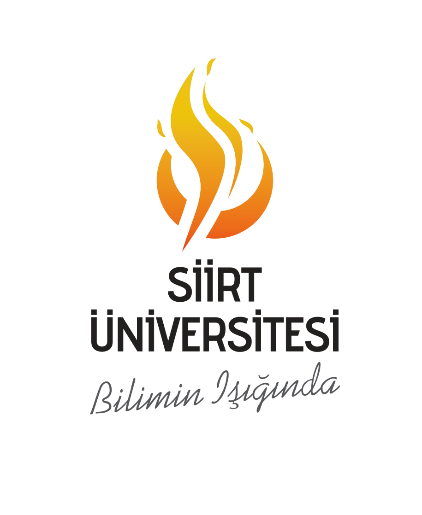 Akademik Yayınlar (Kitap/Kitap  Bölümü)
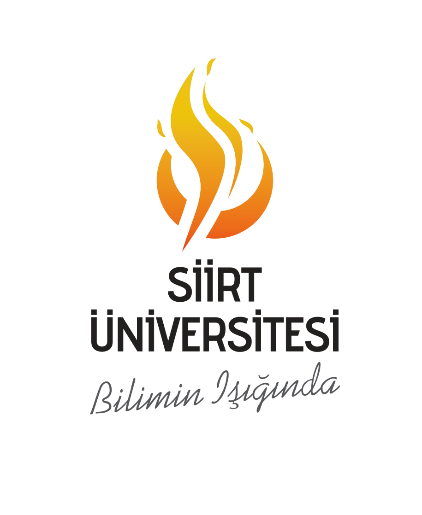 Akademik Yayınlar (Tebliğ)
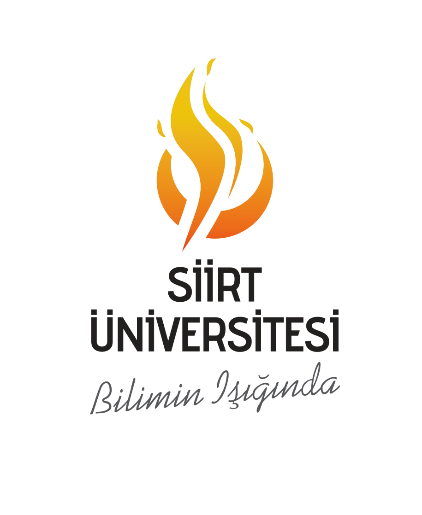 Proje Bilgileri
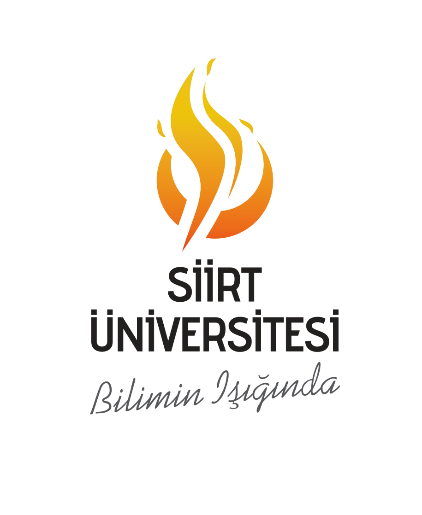 Fiziki Yapı (Derslikler)
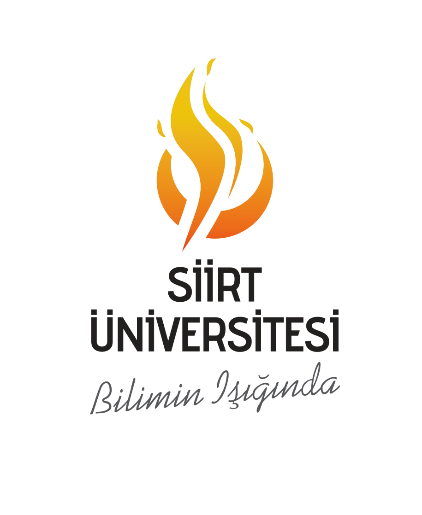 Fiziki Yapı (Ofisler)
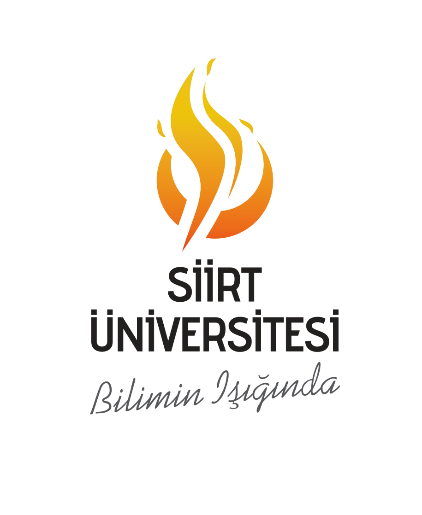 Mali Durum (2023 Harcama kalemleri)
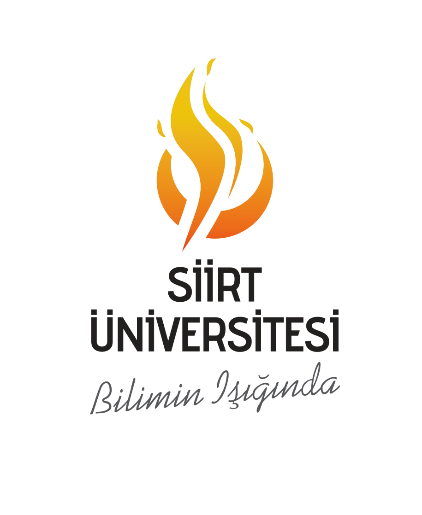 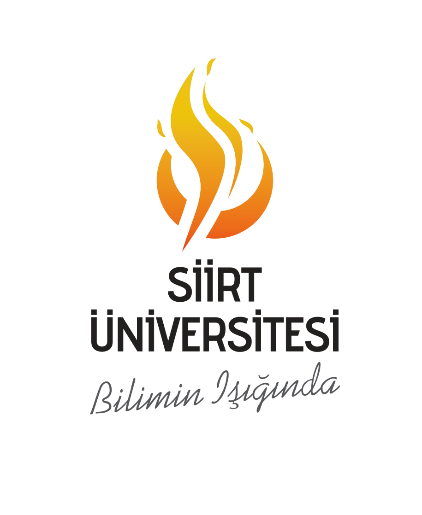 Mali Durum (Mevcut harcanabilecek para)
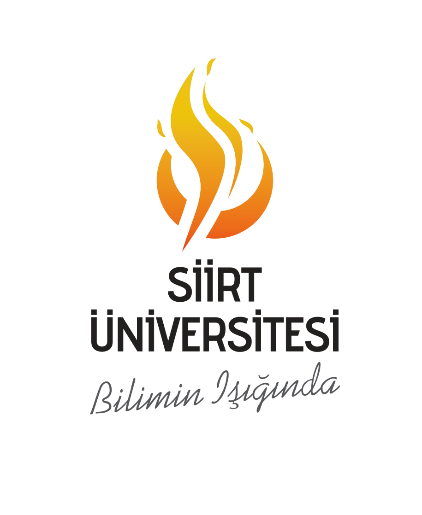 Birim Kalite Faaliyetleri
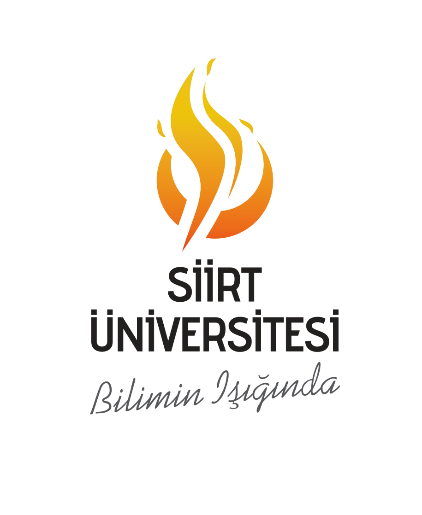 Birim Kalite Faaliyetleri (Planlanan Faaliyetler)
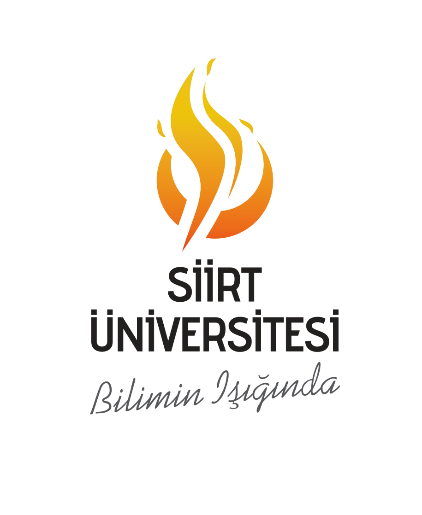 Öğrenci Topluluklarımız
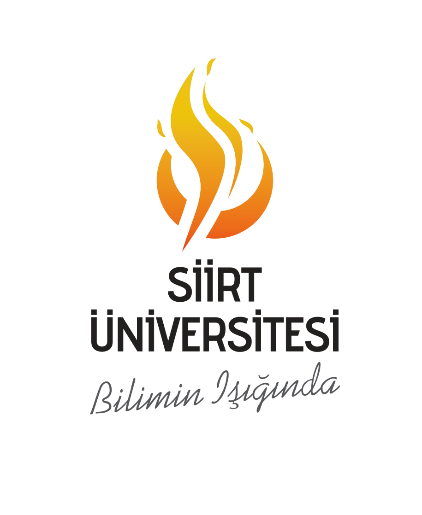 Etkinlikler
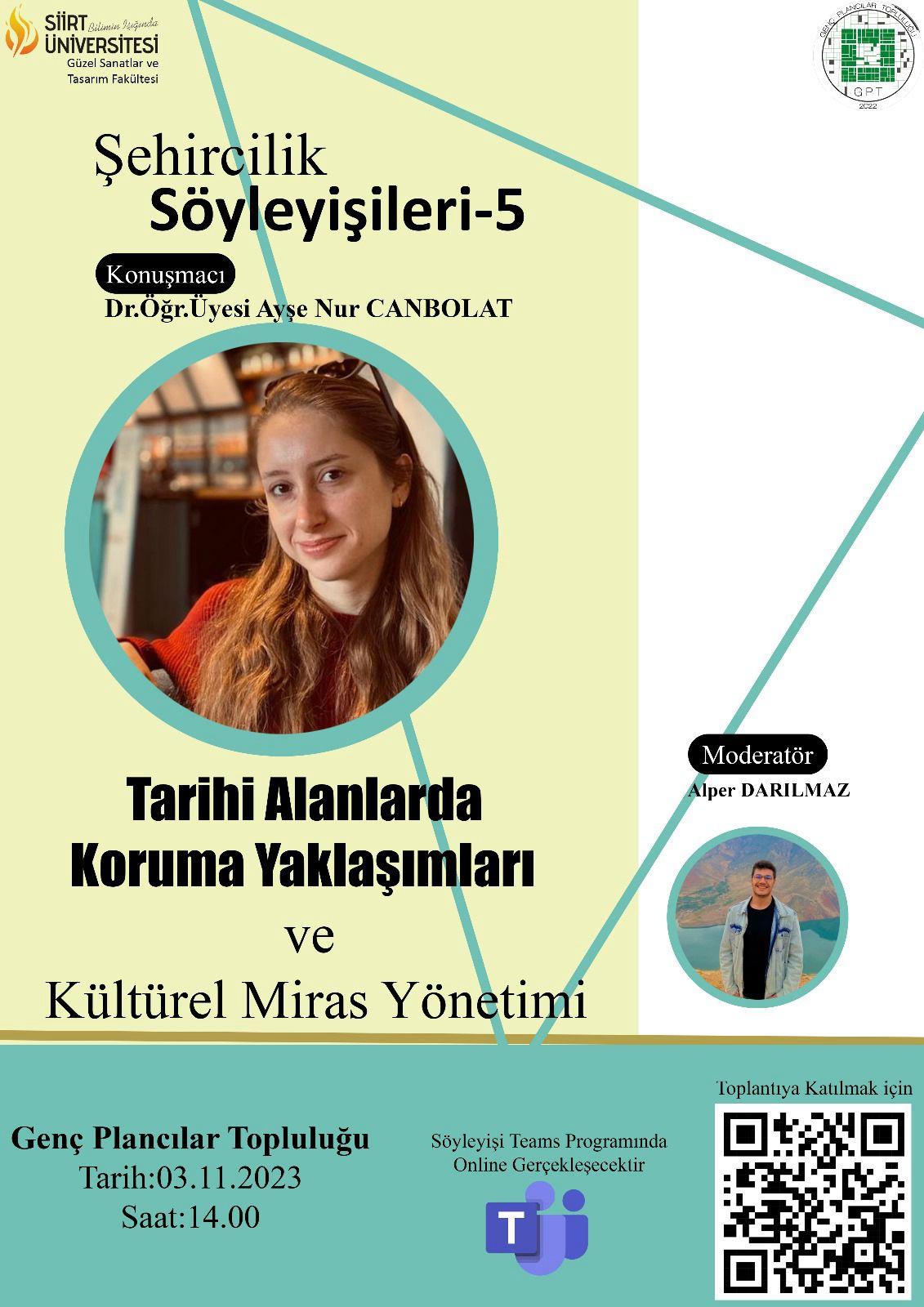 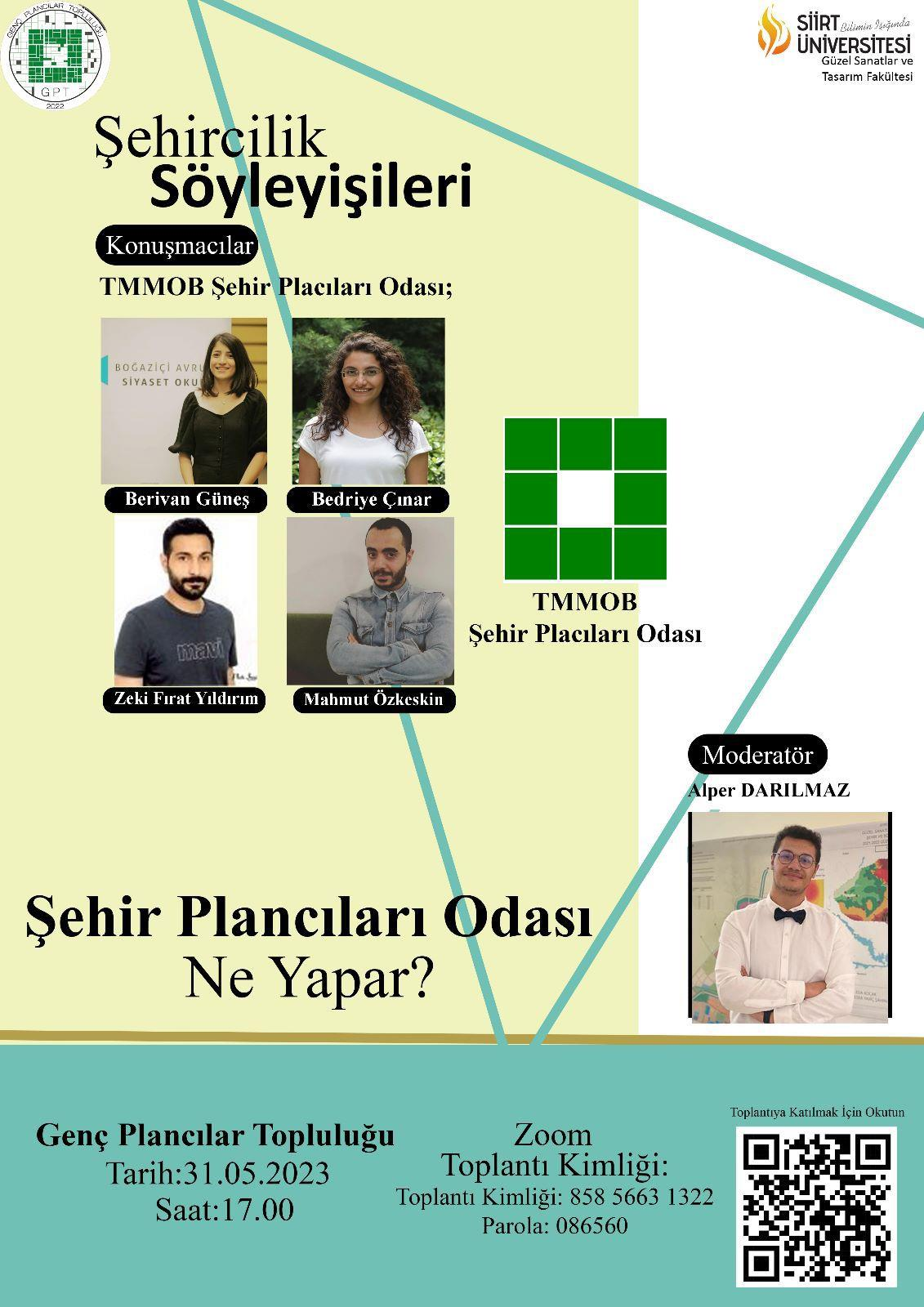 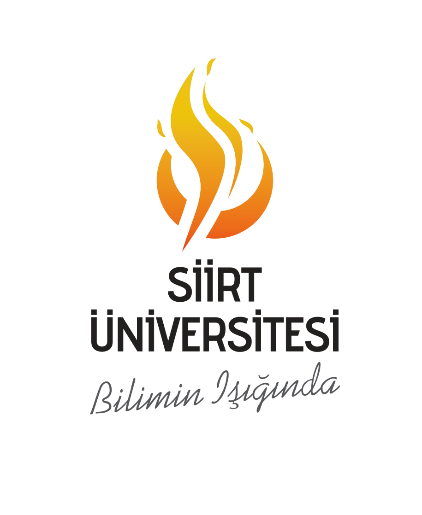 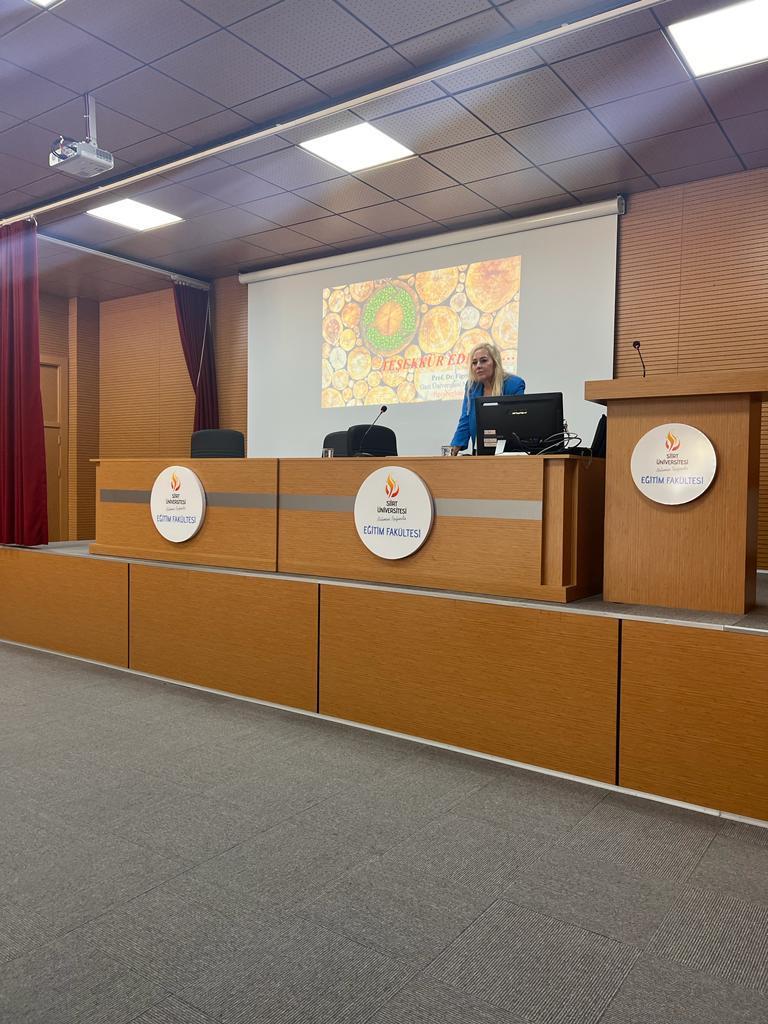 Etkinlikler
Sürdürülebilir Bir Gelecek İçin Sınırları Kaldırıyoruz semineri
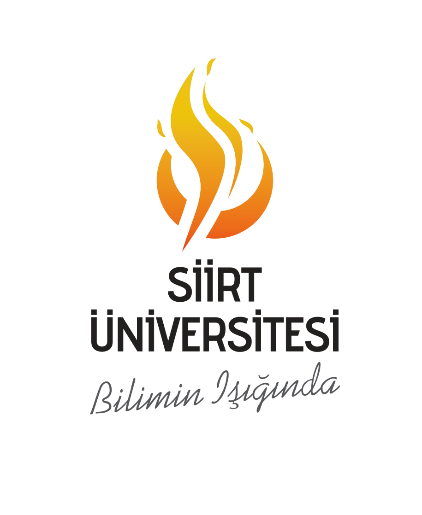 Etkinlikler
İlimiz Çevre Müdürlüğü ziyareti
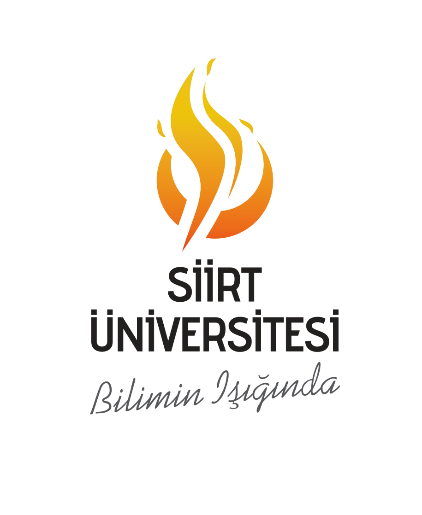 Etkinlikler
İl Milli Eğitim Müdürlüğü Ziyareti
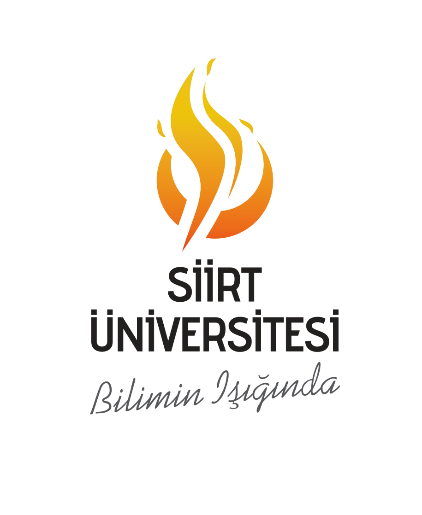 Etkinlikler
AFAD Ziyareti
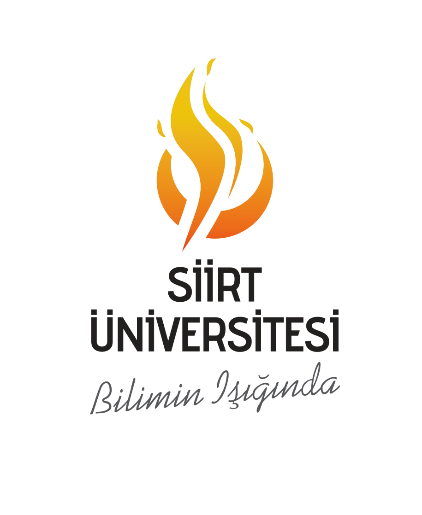 Etkinlikler
Van İli teknik gezi
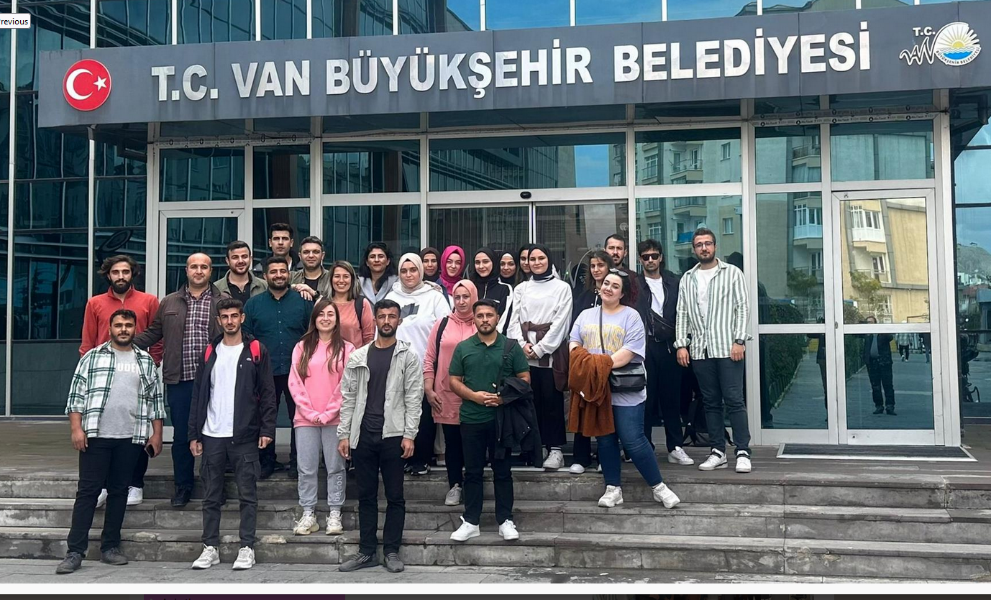 İhtiyaçlar
Teşekkür ederiz.